Тема урока:
«Письменное деление на числа, 
оканчивающиеся нулями»
Цель урока: научиться делить многозначные числа  на числа, оканчивающиеся нулями.
360  60
360
6
0
Алгоритм письменного деления.
Выделю первое неполное делимое.
Определю количество цифр в значении частного.
Разделю.
Умножу.
Вычту.
Читаю ответ.
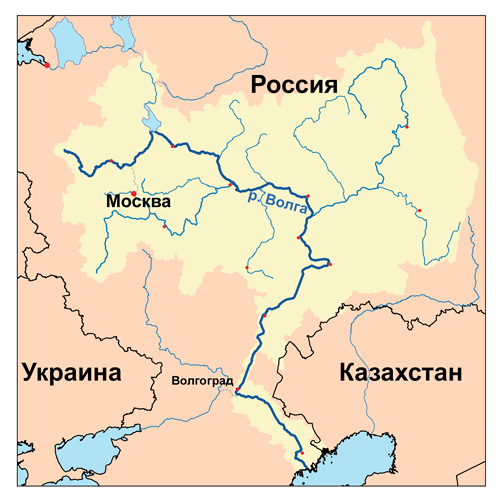 План решения задачи
Сколько км прошли туристы
на лодке?
Какое расстояние туристы 
проплывали на лодке каждый день?
Сколько дней туристы
были в пути?
Тест «Проверь себя»
Частное чисел 320 и 80 равно:
          а)  40
          б)  4
          в)  240
Делимое - 1600, частное – 800, 
делитель равен:
          а)  200
          б)  20
          в)  2
3. Значение выражения 5600:70 равно:
              а)  80
              б)  800
              в)  8
4. При делении числа 623 на 300 
остаток равен:
             а)  3
             б)  13
             в)  23
5. Остаток должен быть:
а)  меньше делителя;
б)  больше делителя;
в)  равен делителю.